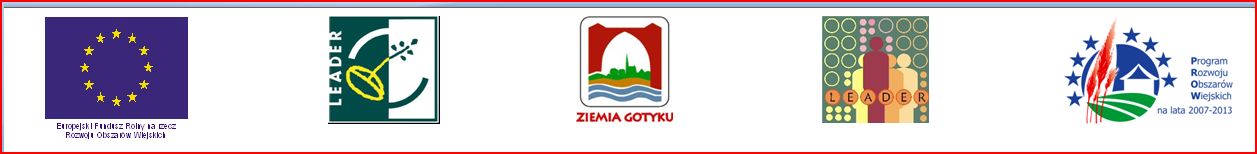 Prezentacja projektów zrealizowanych w ramach wdrażania Lokalnej Strategii Rozwoju przez Partnerów LGD
Forum Partnerów Fundacji „Ziemia Gotyku” 
 Lokalna Grupa Działania
Grzywna,  20.02.2014
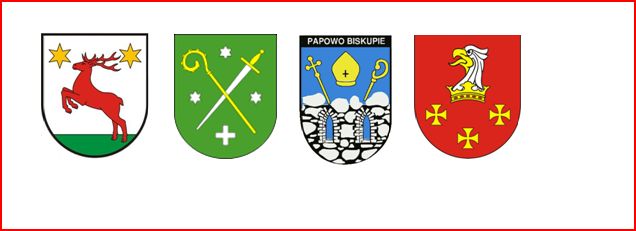 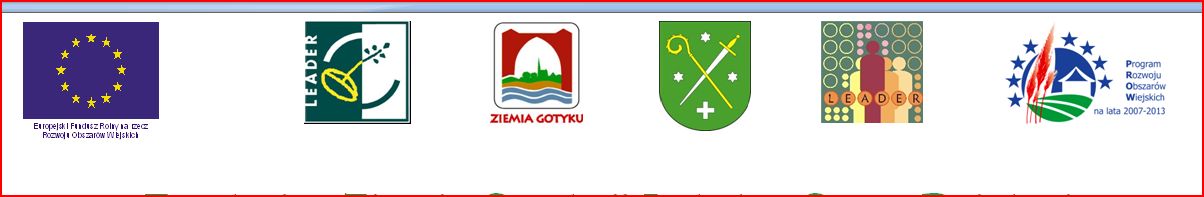 Gmina Chełmża
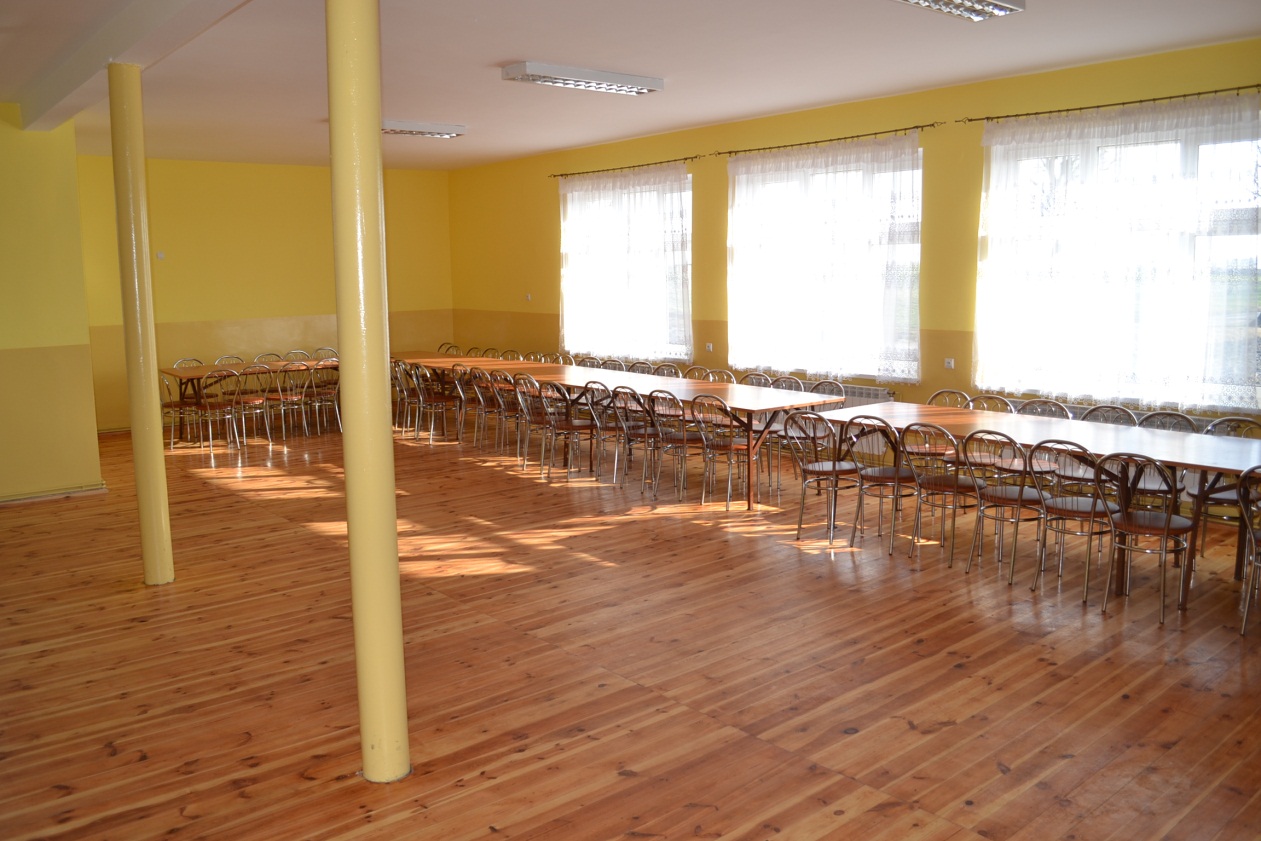 "Remont wraz 
z modernizacją świetlicy wiejskiej w Zajączkowie"
Wartość całkowita projektu - 17 297,85 zł Kwota dofinansowania - 5 800,00 zł
Gmina Chełmża
"Remont wraz z modernizacją świetlicy wiejskiej w Zajączkowie"
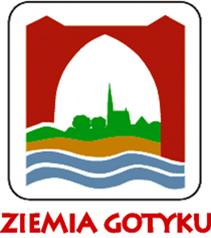 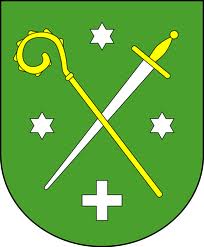 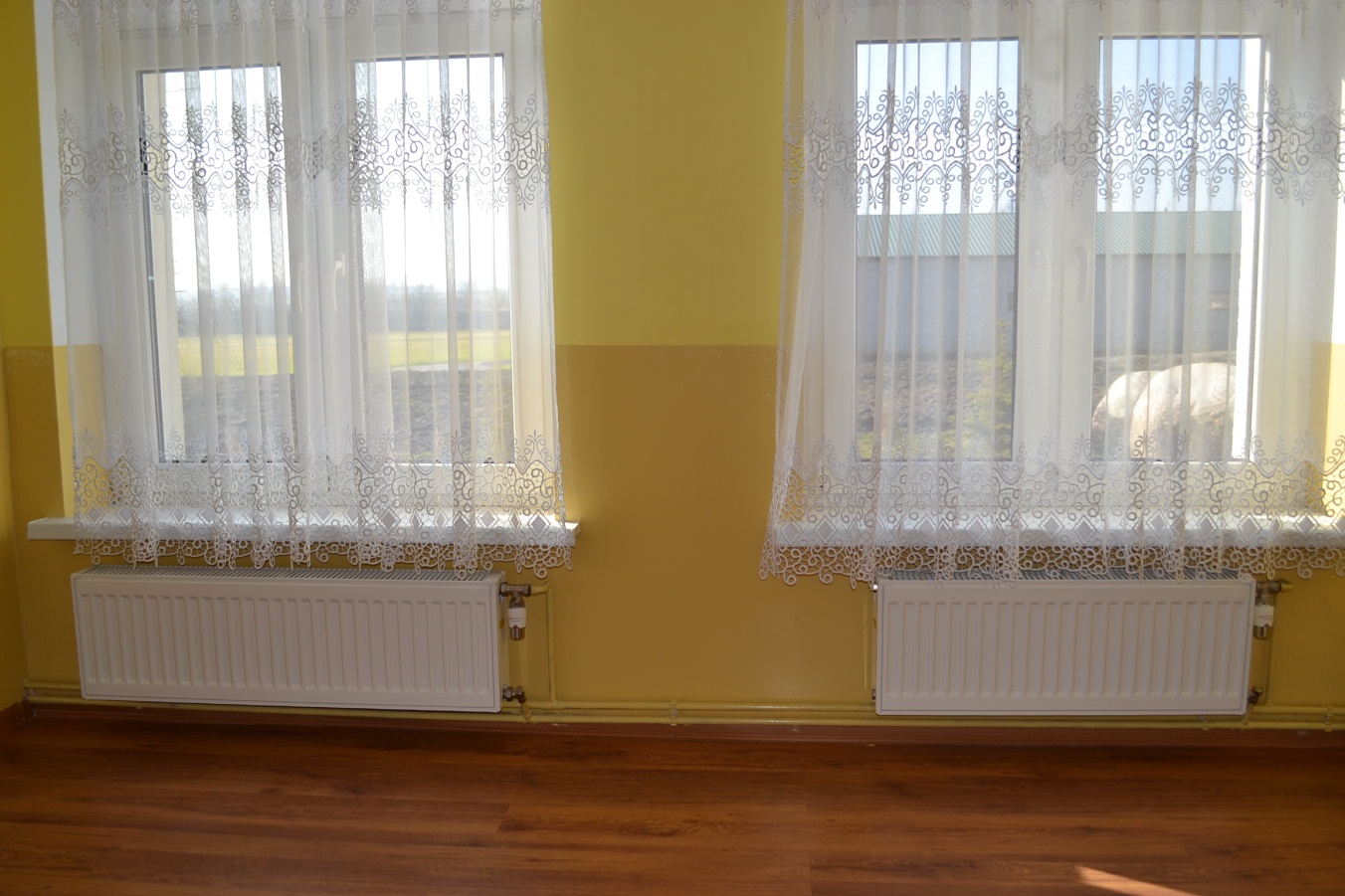 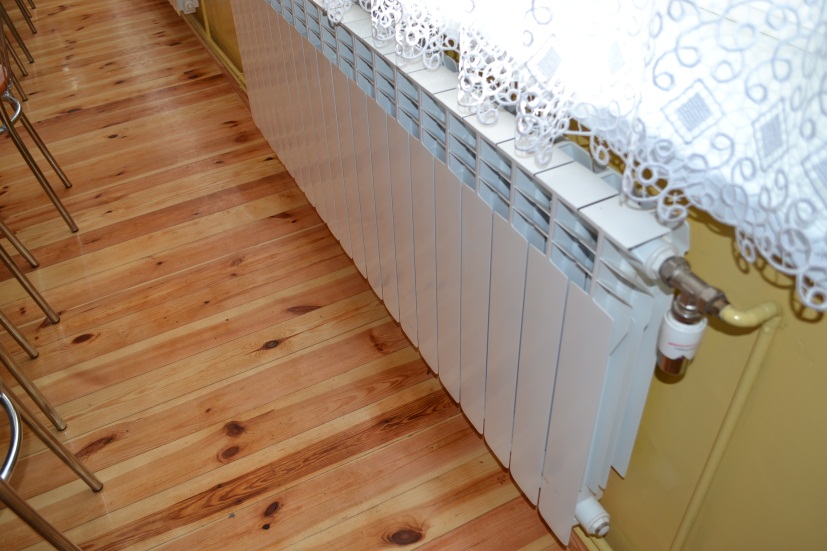 Modernizacja obiektu polegała na wprowadzeniu nowych elementów  jak centralne ogrzewanie oraz instalacji ciepłej wody użytkowej. Termin realizacji operacji: 31.07. -  31.09.2013 r.
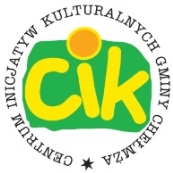 Centrum Inicjatyw Kulturalnych Gminy Chełmża„Utworzenie Szkółki rękodzieła ludowego i tradycji ZAPIECEK”
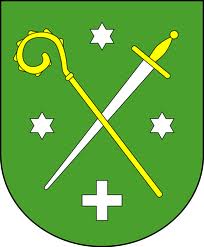 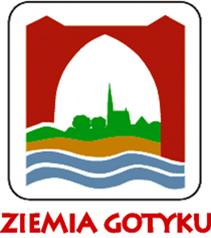 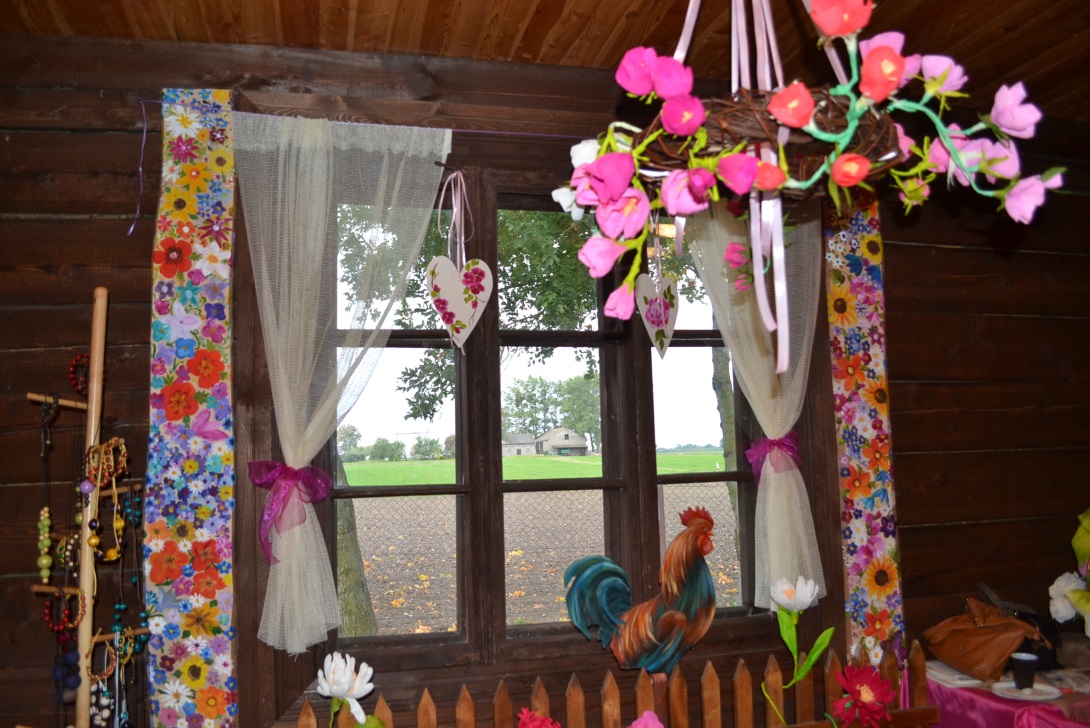 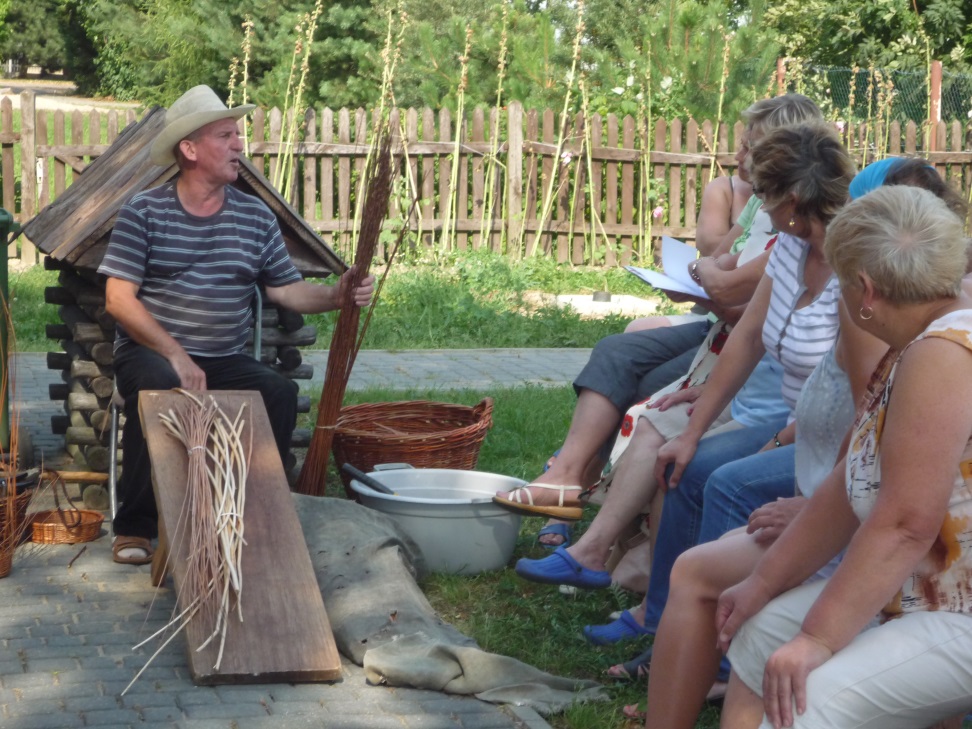 W okresie od maja 2013 roku do września 2013 roku w Gminie Chełmża odbywały się  zajęcia rękodzielnicze, artystyczne i plecionkarstwo.  W ramach realizacji operacji wykorzystywane zostały  lokalne zasoby historyczne i kulturowe. Zajęcia odbywały  się  systematycznie w dwóch miejscach  na terenie Gminy Chełmża: Zelgno (Pracownia Malwa)  i Sławkowo (Poniatówka). W warsztatach uczestniczyło kilkadziesiąt osób z Gminy Chełmża. Odbyły się łącznie  32 warsztaty rękodzielnicze. Efektem 4 miesięcznej pracy są przepiękne dzieła artystyczne. W ramach projektu odbyła się także wycieczka do Muzeum Etnograficznego do Torunia. W projekcie udział wzięło 40 uczestników z Gminy Chełmża. Zwieńczeniem projektu była impreza promocyjna i podsumowująca projekt pt. Spotkanie przy Zapiecku.

Wartość całkowita projektu: 25 255,00 zł
Kwota dofinansowania: 17 068,00 zł
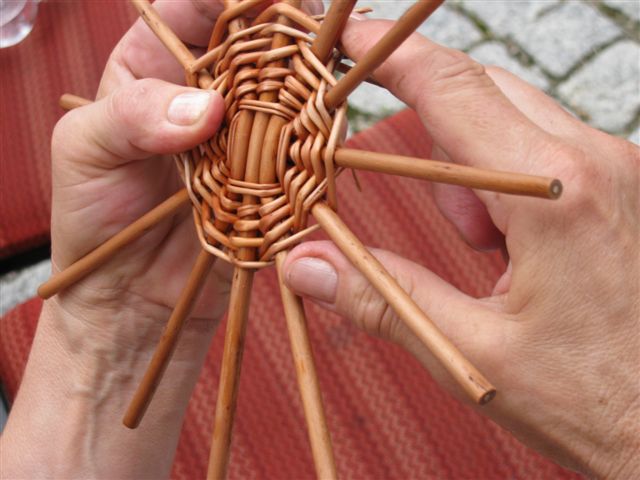 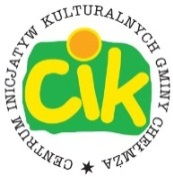 Centrum Inicjatyw Kulturalnych Gminy ChełmżaOrganizacja imprezy kulturalnej  pt. Dożynki w Gminie Chełmża- Zajączkowo 2013
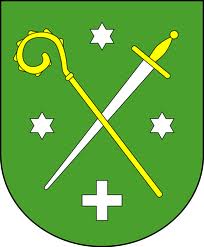 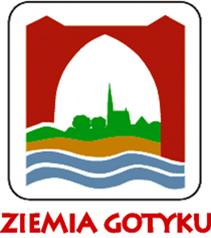 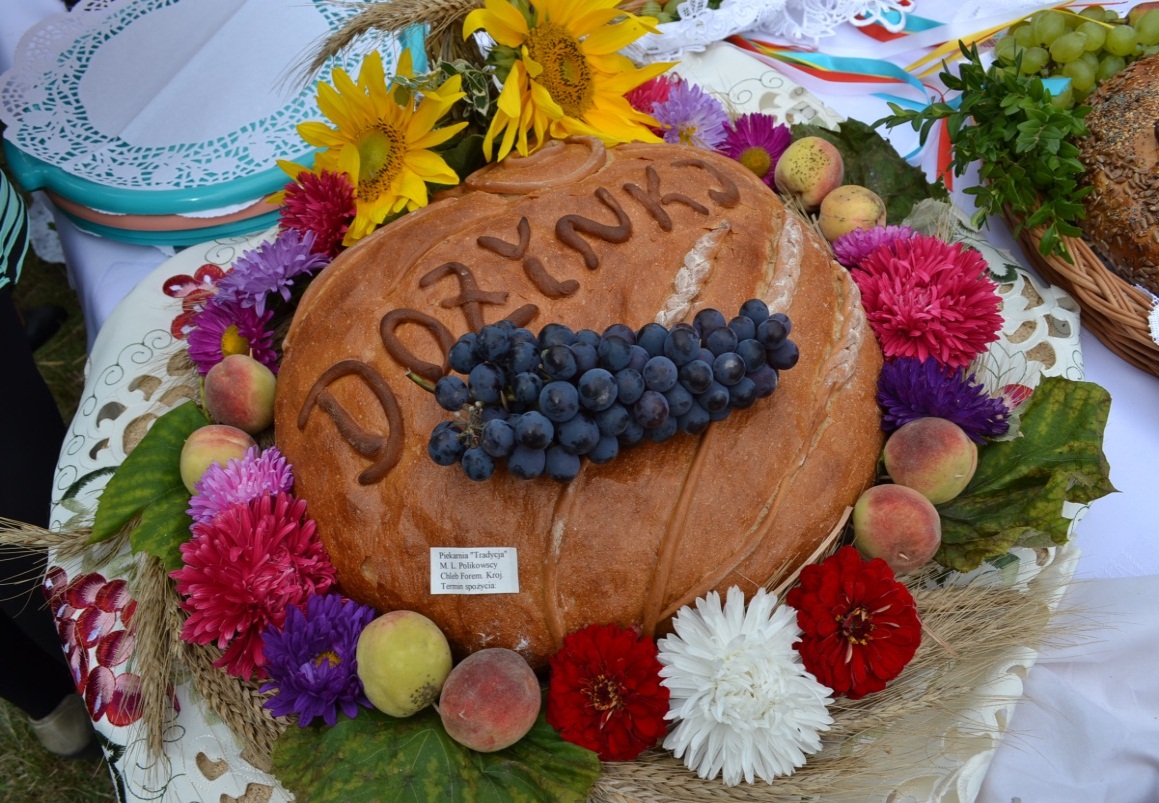 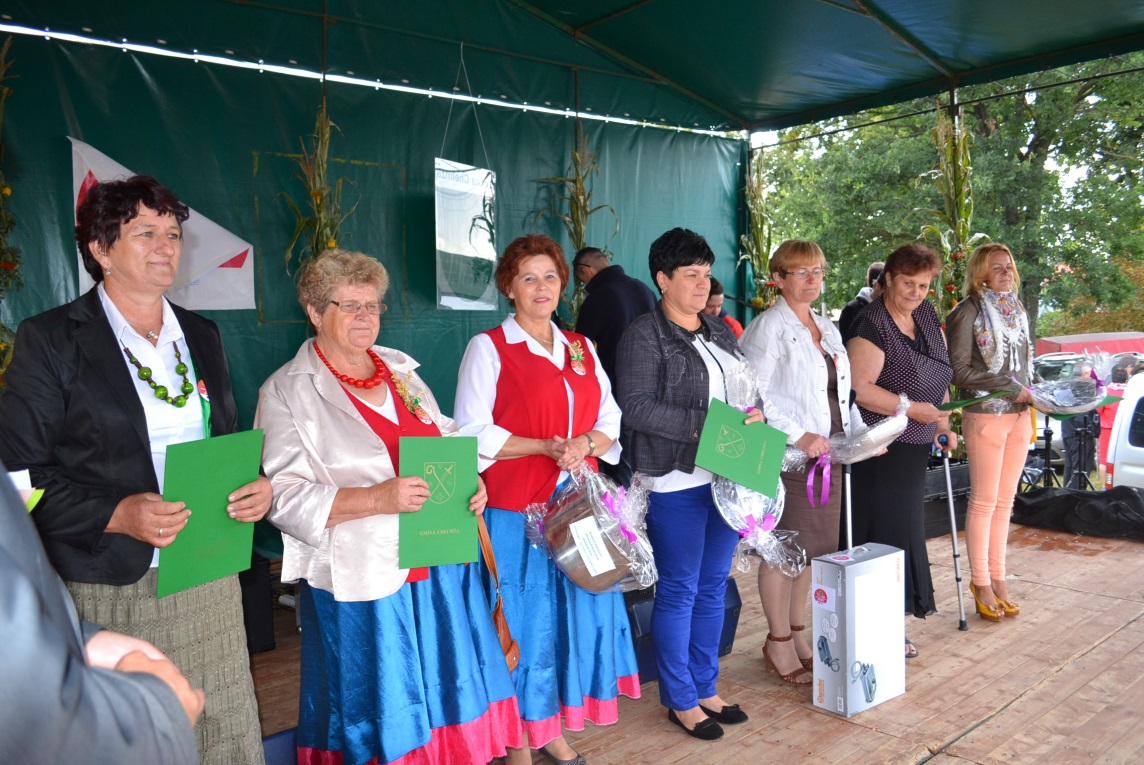 .
Impreza odbyła się po zakończeniu żniw 1 września 2013 roku w miejscowości Zajączkowo .
Odbiorcami imprezy byli mieszkańcy Gminy Chełmża oraz zaproszeni goście. 
W ramach organizacji imprezy zrealizowano następujące zadania: 
-Opracowano i wydano materiały promocyjne :plakat, zaproszenia, znaczek dożynkowy oraz  pocztówkę okolicznościową.
-Zapewniono obsługę techniczną, artystyczną, kulinarną i animacyjną.
- Utworzono  wioskę rycerską. W nawiązaniu do gotyckiego charakteru LGD oraz wyjątkowości i specyfiki Zajączkowa zorganizowano wioskę rycerską w trakcie trwania dożynek promując obszar oraz dziedzictwo historyczne obszaru. 
-Zorganizowano konkurs kulinarny dla KGW „Ziemniak królem na polskim stole”
 Do konkursu zgłoszono 17 potraw z ziemniaków. Przyznano 3 nagrody główne i 3 wyróżnienia. 

Wartość całkowita projektu: 34 818,04 zł 
Kwota dofinansowania: 23 092,86 zł